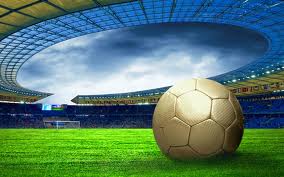 LA PLANIFICACIÓN  DEPORTIVA Y SU INCIDENCIA EN LA FORMACIÓN TÉCNICO TÁCTICA DE LOS ALUMNOS DE LA ESCUELA DE FUTBOL CATEGORÍA 13-14 Y 15-16 AÑOS DEL CLUB DEPORTIVO EL NACIONAL. PROPUESTA ALTERNATIVA.
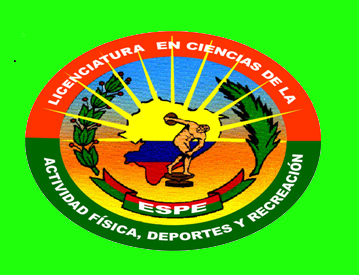 INVESTIGADOR: JIMMY INTRIAGO
DIRECTOR: MSC. MARIO VACA
CODIRECTOR: MSC. ORLANDO CARRASCO
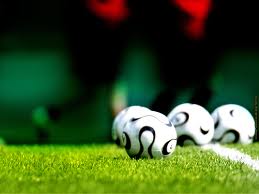 S U M A R I O
1
3
4
5
6
2
ESTRUCTURA GENERAL DE LA TESIS
PROBLEMA DE INVESTIGACION
SINTESIS DEL MARCO TEORICO
METODOLOGIA DE LA INVESTIGACION
DISCUSIÓN DE LA HIPOTESIS
CONCLUCIONES Y RECOMENDACIONES
PROPUESTA ALTERNATIVA
ESTRUCTURA GENERAL DE LA TESIS
MARCO CONTEXTUAL DE LA INVESTIGACIÓN
SEGUNDA PARTE
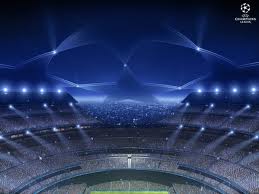 ESTRUCTURA  GENERAL  DE  LA  TESIS
PRIMERA PARTE
MARCO TEORICO DE LA INVESTIGACION
PLANIFICACION DEPORTIVA
CAPITULO I
FUNDAMENTOS TÉCNICOS DEL FÚTBOL
CAPITULO II
PRINCIPIOS TACTICOS DEL FUTBOL
CAPITULO III
SISTEMA DE HIPOTESIS
TERCERA PARTE
CONCLUCIONES  Y  RECOMENDACIONES
METODOLOGÍA DE LA INVESTIGACIÓN
PROPUESTA ALTERNATIVA
CUARTA PARTE
QUINTA PARTE
QUINTA PARTE
?
PROBLEMA DE INVESTIGACION
¿La planificación deportiva incide en la  formación técnica táctica de los alumnos de la Escuela de Futbol del Club deportivo el Nacional categoría 13 – 14 y 15 – 16 años?
SUB PROBLEMAS
Inadecuada utilización de los métodos de entrenamiento e implementos deportivos.
Entrenadores de futbol con formación empírica.
Sesiones de entrenamiento  repetitiva.
OBJETIVO GENERAL
Analizar la planificación deportiva utilizada en la escuela de futbol del Club Deportivo el Nacional Esmeraldas y determinar  su incidencia en la formación técnica táctico de la categoría 13-14 y 15-16 años.
Analizar la planificación Anual, Macro, Meso, Micro y la Sesión de entrenamiento.
Determinar el nivel de la condición técnica de los alumnos.
OBJETIVOS  ESPECIFICOS
Determinara el nivel de condición táctica de los alumnos.
HIPOTESIS
La planificación deportiva utilizada en el entrenamiento de la escuela de futbol del club deportivo el Nacional Esmeraldas,  incide en la  formación técnica táctica de sus integrantes.
VI:	
La planificación deportiva.
VD1: 	
Formación técnica.
VD2: 
Formación táctica.
SINTESIS DEL 
MARCO 
TEORICO
LA TECNICA
|
Son los movimientos más adecuados para conseguir la mayor eficacia; es decir, los gestos y movimientos que son más eficaces con el mínimo gasto de energía.
CONTROL, HABILIDAD, CONDUCCION, GOLPE CON EL PIE , GOLPE CON LA CABEZA , REGATE , TIRO. DESPEJE, INTERCEPCION, ENTRADAS, CARGA , RELEVO
TECNICA INDIVIDUAL
PASES, FINTAS, ACCIONES COMBINADAS.
TECNICA COLECTIVA
LA TACTICA
Conjunto de estrategias y filosofías de fútbol que se utilizan en los partidos.
PRINCIPIOS DEFENSIVOS
PRINCIPIOS OFENSIVOS
PRESSING
MARCAJE
REPLIEGUE
COBERTURA
PERMUTA
VIGILANCIA
ANTICIPACION
INTERCEPCION
AMPLITUD
ATAQUE
CAMBIOS DE ORIENTACION
CONTRAATAQUE
DESMARQUE
VELOCIDAD DE JUEGO
METODOLOGIA DE LA
 INVESTIGACION
ANALITICO SINTETICO
OBSERVACION
INDUCTIVO -DEDUCTIVO
INVESTIGACION CORRELACIONAL
TEST
HIPOTETICO DEDUCTIVO
DE RECEPCIÓN
DE PRESICIÓN DE PASE
DE PRESICIÓN DE DISPARO CON EMPEINE
DE POTENCIA DE REMATE
DE CONTROL DE B ALÓN
DE CONDUCCIÓN
DE CABECEO
DE ACELERACIÓN
POBLACION
60 DEPORTISTAS 
2 ENTRENADORES
PRINCIPIOS TACTICOS DEFENSIVOS
PRINCIPIOS TACTICOS DEFENSIVOS.
COMPROBACION 
DE 
HIPOTESIS
DEL ANÁLISIS TEÓRICO Y ESTADÍSTICO DE CADA UNA DE LAS HIPÓTESIS Y VARIABLES SE CONCLUYE     QUE LA PLANIFICACION DEPORTIVA SI INFLUYE DIRECTAMENTE SONBRE LA PREPARACION TECNICA-TACTICA DE LOS ALUMNOS DE LA ESCUELA DE FUTBOL DEL CLUB DEPORTIVO “EL NACIONAL” SEDE ESMERALDAS.
CONCLUCIONES 
Y 
RECOMENDACIONES
CONCLUCIONES
La planificación anual, Macro, meso, micro y de la sesión no existe dentro. 
 
Los objetivos no se plantean en ninguna de las estructuras de planificación.
La metodología que se utiliza en la planificación no se determina ya que no existe una planificación.
 
los principios del entrenamiento deportivo no son tomados en cuenta para realizar el trabajo de entrenamiento con los deportistas.
 
Se descarta las fases sensitivas a la hora de  realizar el entrenamiento.
Los volúmenes de trabajo de las direcciones del entrenamiento no existen, ya que los trabajos diarios son realizados de manera  espontanea, a criterio del entrenador.
	

No presenta plan escrito ni grafico para poder observar objetivamente la planificación plantea por los responsables de la formación de los jóvenes futbolistas.
La mayoría de los entrenadores no tienen los suficientes conocimientos para enseñar adecuadamente los fundamentos técnicos y tácticos  a los jóvenes. 
 
En el test de los elementos técnicos nos dio como resultado que el 71% de los jugadores de la categorías 13-14 y 15-16 años están por debajo de la calificación de bueno y solo el 29%  está sobre la calificación de bueno siendo el 6% en la calificación de muy bueno, a lo que podemos decir que prácticamente están en un nivel muy bajo para poder llegar a las categorías formativas.
Al tomar el test de los elementos tácticos nos dio como resultado que un 82% de los jugadores de la escuela están por debajo de la calificación de bueno y tan solo un 16% en bueno y un impresionante 2% en muy bueno, con lo que se puede claramente analizar que no existe para nada la correcta enseñanza de los principios tácticos en la formación del joven futbolista.
Con la información palpada de la realidad que se vive en las escuelas hacer un programa que recopile toda la información científica que existe sobre la manera adecuada de trabajar los aspectos técnicos-tácticos para alcanzar un verdadero objetivo de formación integral del joven deportista, y una herramienta indispensable para el entrenador la cual le permita realizar su trabajo con una metodología mucha más eficaz y apropiada para las edades que trabaja , con la cual estará respetando todos los principios del entrenamiento deportivo y las fases sensitivas de cada uno de los jóvenes deportistas.
RECOMENDACIONES
La planificación es la base de todo trabajo y más aun en el deporte, ya que por medio de esta estaremos forjando el camino que los futbolistas deben seguir para alcanzar el alto nivel, hoy en día la planificación científica es la que determina conjuntamente con las condiciones genéticas que un joven futbolista llegue al alto rendimiento deportivo.
Al no tener objetivos planteados, no hay meta a la que el joven futbolista tenga que llegar en los aspectos técnicos, tácticos, físicos, psicológicos al pasar de una categoría a la otra lo que disminuye las posibilidades que este joven futbolista   pueda alcanzar la forma deportiva optima que piden ya sean las categorías formativas o la categoría de reserva, he aquí donde la importancia de tener objetivos de formación bien planteados para cada categoría.
 
Se debe tener bien definida una metodología de trabajo ya que esta es la que determinara los resultados de formación que se tengan y por lo tanto esta será la catapulta de los jóvenes futbolistas hacia las categorías formativas del club ya que irían de la mano con la filosofía de juego del equipo de primera categoría.
Se debe tener conocimiento de los principios del entrenamiento deportivo a la hora de realizar todo trabajo que altere la homeóstasis y poder realizar una adecuada distribución de trabajo para alcanzar una adecuada mejora de la forma deportiva del joven futbolista. 
 
Las fases sensitivas son indispensables ya que por medio de estas tenemos  el conocimiento de cuándo es la edad de mayor  entrenabilidad de las diferentes direcciones del entrenamiento de formación del joven futbolista.
Los volúmenes son indispensables ya que por medio de estos podemos determinar al final de la temporada o del macrociclo el trabajo exacto realizado de cada dirección del entrenamiento, para con este dato tener una idea de cómo va desarrollándose el joven futbolista a lo largo de su vida formativa y poder determinar cuáles son las posibles necesidades que este tiene para alcanzar la adecuada forma deportiva.
 
 
La planificación deportiva se expresa de forma visual en el plan escrito y en el plan grafico, es aquí donde se puede ir analizando y evaluando detalladamente la formación del joven futbolista para poder realizar posteriores cambios en dependencia de las necesidades que el futbolista presente a lo largo de su formación.
La formación técnica-táctica del joven futbolista exige de mucha preparación académica, del cuerpo técnico, ya que el niño y joven  que se encuentra en esta etapa de formación, atraviesa una etapa de desarrollo y crecimiento en la cual se debe conocer sus distintas fases sensitivas, por ello es importante disponer de una planificación anual para la capacitación y actualización de conocimientos de los anteriormente mencionados.

 Realizar un trabajo sistematizado y planificado acorde las necesidades de los jóvenes futbolistas tenga en cada uno de los aspectos técnicos. Con  los jóvenes futbolistas de la categoría 13 y 14 años los entrenadores deberán aprovechar esta etapa para corregir errores y pulir los fundamentos técnicos aprendidos en las anteriores etapas.
Realizar un trabajo sistematizado y planificado acorde las necesidades de los jóvenes futbolistas tenga en cada uno de los principios tácticos.
PROGRAMA
BIBLIOGRAFIA
CONTRERAS JORDÁN, O. (1998) Didáctica de la Educación Física, Primera Edición, Editorial Un enfoque constructivista, Barcelona-España.
GARCÍA MANSO, I. (1999) Fundamentación y Valoración del Entrenamiento, Segunda Edición, Editorial Gimnos, Barcelona-España.
GARCÍA MANSO, Iván(1996) Base Teórico del Entrenamiento Deportivo, Segunda Edición, Editorial Gimnos, Barcelona-España.
LÓPEZ, J. Educación Física y Deportes, Primera edición, Editorial Océano, Barcelona-España.
VÁZQUEZ FOLGUEIRA, S.(1981) Fútbol: conceptos de la técnica, Primera Edición, Editorial Librería deportiva “Esteban Sanz M”, Madrid-España.
TALAGA, J. (1991) El entrenamiento fútbol, Primera Reimpresión, Editorial Pueblo y Educación, La Habana-Cuba.
MORENO, M. (1994) Técnica individual y colectiva, Primera Edición, Editorial Sarabia, Madrid-España.
FLOR, I. (2005) Manual de Educación Física, Deportes y Recreación por edades, Primera Edición, Editorial Cultural, Madrid –España.
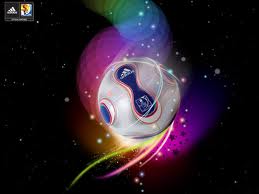 TUDOR O BOMPA. (2002) Musculación entrenamiento avanzado, Editorial Hispano Europea, S.A, Barcelona-España.
TUDOR O BOMPA. (2003) Periodización teoría y metodología del entrenamiento, Editorial Hispano Europea, S.A, Barcelona-España.
TUDOR O BOMPA. (2000) Periodización del entrenamiento deportivo (programas para obtener el máximo rendimiento deportivo en 35 deportes), Editorial Paidotribo, Barcelona-España.
WEINECK. J, (2005) Entrenamiento Total, Editorial Paidotribo, Barcelona-España.
TUDOR O BOMPA. (2009), Entrenamiento de equipos deportivos, Editorial Paidotribo, Barcelona-España.
JUAN. M GARCIA MANZO. (1996), Bases teóricas del entrenamiento deportivo, Editorial Gymnos, Madrid-España.
ANDREAS HOMMANN. (2005), Introducción a la ciencia del entrenamiento, Editorial Paidotribo, Barcelona-España.
FORTEZA DE LA ROSA. (2005), Teoría, metodología y planificación del entrenamiento de lo ortodoxo a lo contemporáneo, Editorial Wanceulen, Sevilla-España.
ARIEL GONZALES. (2002), Preparación física en el futbol, Editorial Trillas, México D.F
JOSE MARIA GONZALES. (2000), Futbol: fichas para el entrenamiento de la coordinación y el equilibrio, Editorial Wanceulen, Sevilla-España.
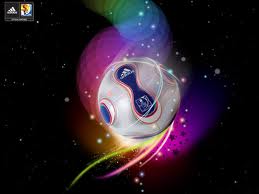 DIMAS, DAVID Y DARIO CARRASCO BELLIDO. (2006), La vida de mi equipo volumen I, Editorial Wanceulen, Sevilla-España.
DIMAS, DAVID Y DARIO CARRASCO BELLIDO. (2006), La vida de mi equipo volumen II, Editorial Wanceulen, Sevilla-España.
DIMAS, DAVID Y DARIO CARRASCO BELLIDO. (2006), La vida de mi equipo volumen IV, Editorial Wanceulen, Sevilla-España.
DIETRICH MARTIN, (2004), Metodología general del entrenamiento infanto-juvenil, Editorial Paidotribo, Barcelona-España.
MARIANO GARCIA VERDUGO. (2008), Planificación y control del entrenamiento de resistencia, Editorial Paidotribo, Barcelona-España. 
MARIANO GARCIA VERDUGO. (2007), Resistencia y entrenamiento una metodología practica, Editorial Paidotribo, Barcelona-España. 
GILLES COMETTI. (1999), futbol y musculación, Editorial INDE, Barcelona-España.
JAVIER LOPEZ. (2004), Futbol modelos tácticos y sistemas de juego elaboración y entrenamiento integrado, Editorial Wanceulen, Sevilla-España.
Manuel conde. (2000), Manual del entrenador (organización del entrenamiento técnico-táctico), Instituto Monsa de Ediciones. Barcelona-España.
TONINHO RODRIGUEZ. (2000) El sistema, la táctica y los jugadores. Editorial magisterio, Bogota-colombia.
ALBERTO MARTIN COSTA. (2009), Estructura y planificación de una temporada en el futbol base de un club de elite. Editorial Wanceulen, Sevilla-España.
EMILIO J. MARTINEZ LOPEZ. (2002), Pruebas de aptitud física, Editorial Paidotribo, Barcelona-España.
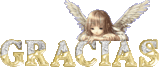 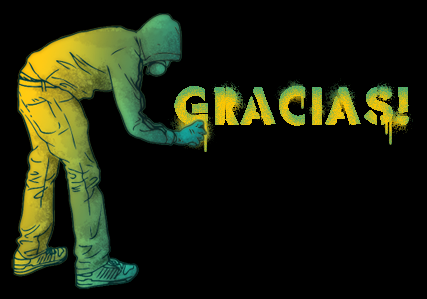 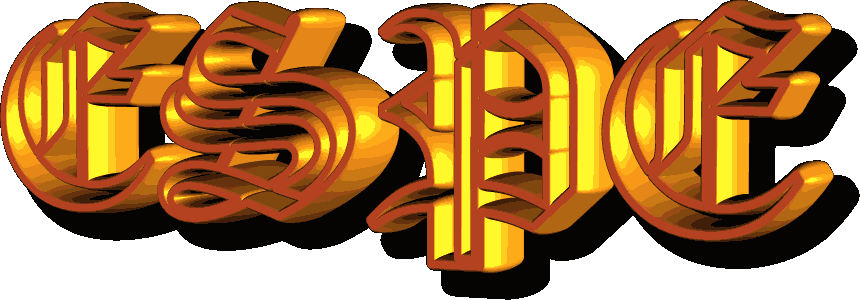